Ôn lại bài cũ
Phospholipid
Protein 
xuyên màng
Protein 
bám màng
Cấu tạo màng sinh chất
Ngoài tế bào
Trong tế bào
Protein   xuyên màng
Protein   xuyên màng
Phospholipid kép
Chương  II: CẤU TRÚC CỦA tế  BÀO
Bài 11
VẬN CHUYỂN CÁC CHẤT 
QUA MÀNG SINH CHẤT
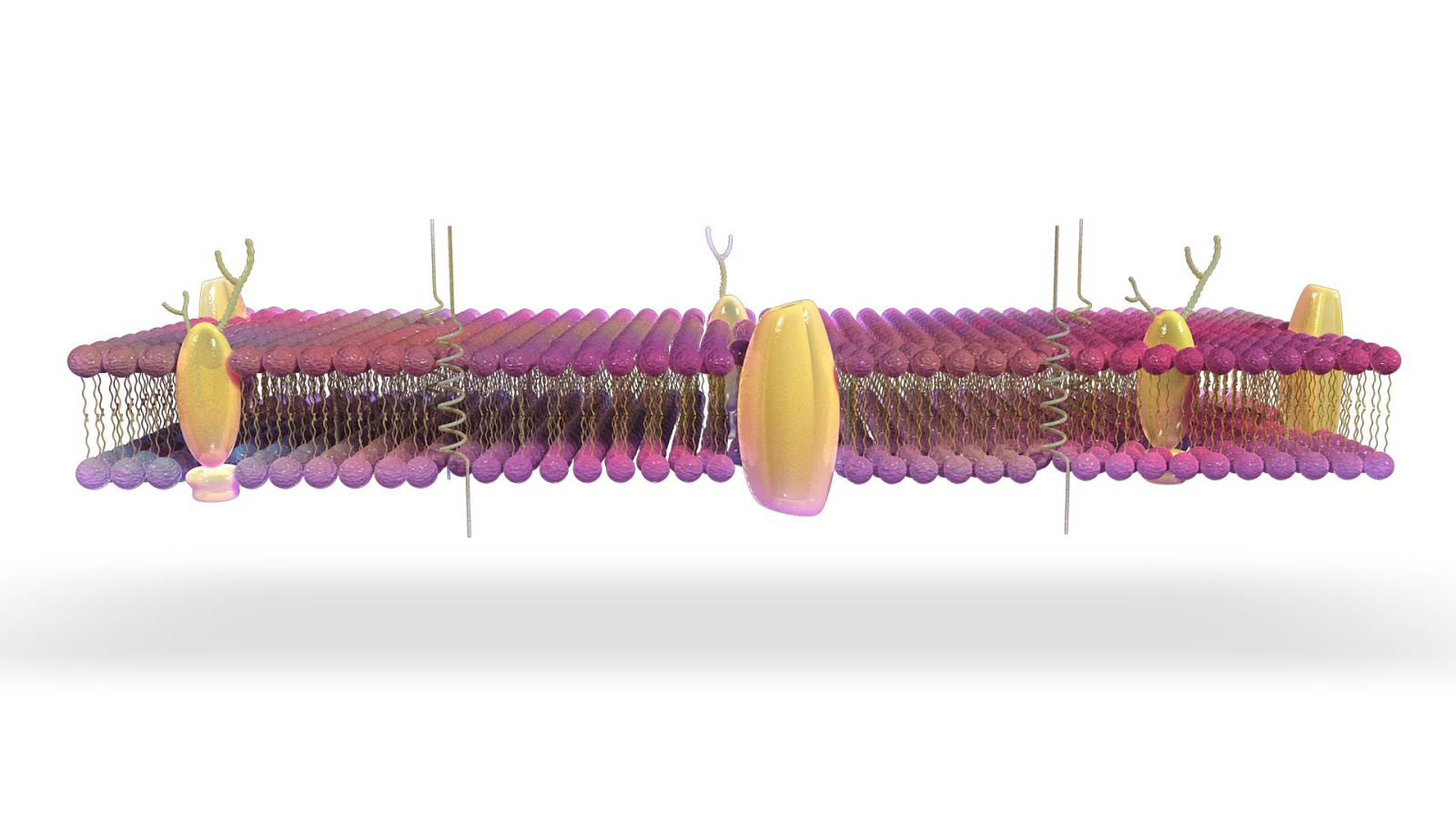 I. TRAO ĐỔI CHẤT Ở TẾ BÀO
Hấp thụ chất dinh dưỡng
Môi trường
Màng sinh chất
Trao đổi chất ở tế bào gồm những quá trình nào?
Tế bào
Đồng hóa
Chất đơn giản
Chất phức tạp
Dị hóa
Bài tiết
Sơ đồ minh họa quá trình 
trao đổi chất ở tế bào
Quá trình trao đổi chất qua màng sinh chất
Chuyển hóa vật chất và năng lượng
Xét 2 quá trình sau đây ở tế bào thực vật:
Tổng hợp
CO2
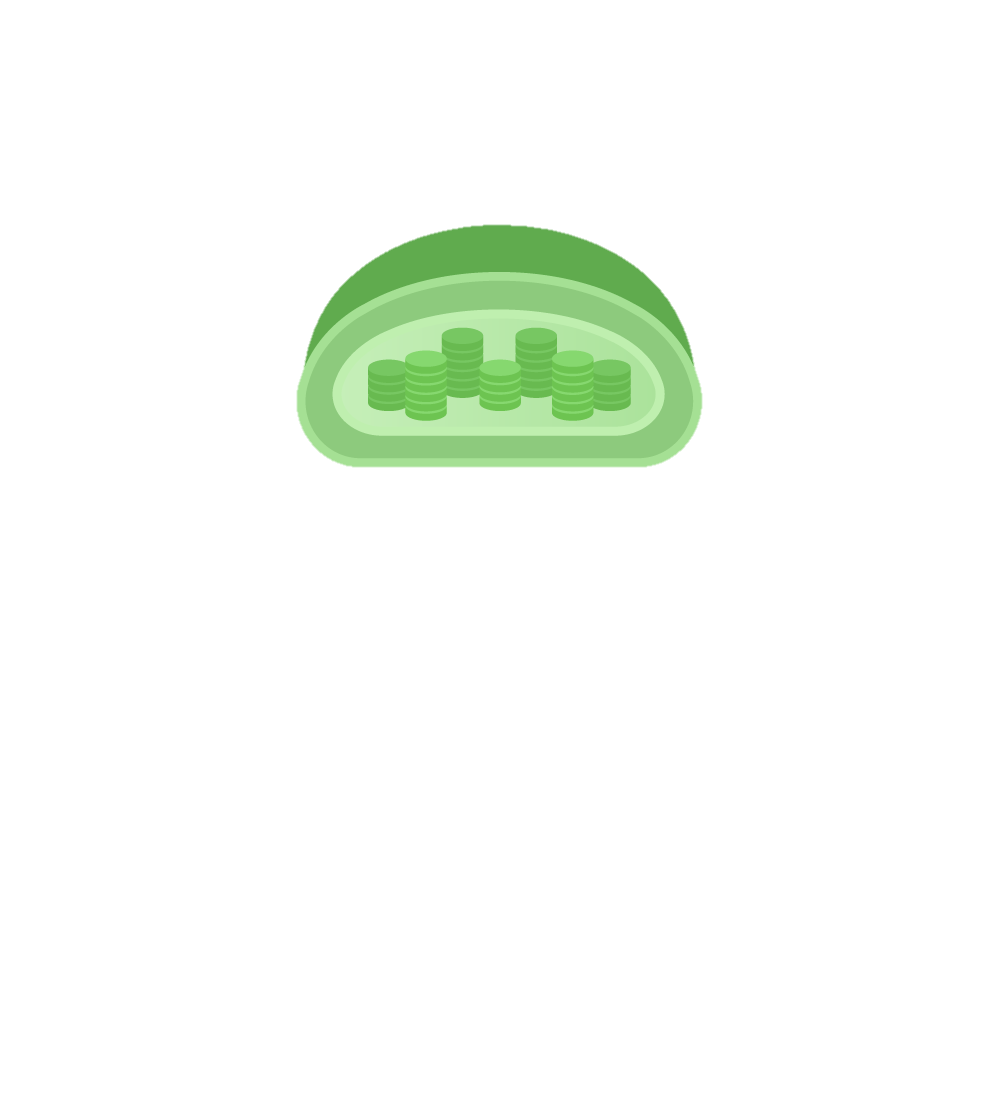 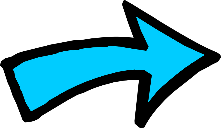 1
Đồng hóa
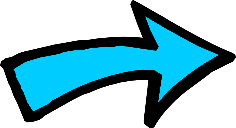 C6H12O6
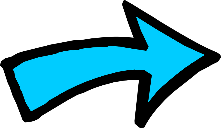 Lục lạp
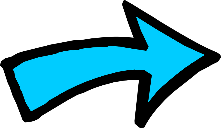 H2O
Quang hợp
Phân giải
Quang 
năng
H2O
ATP
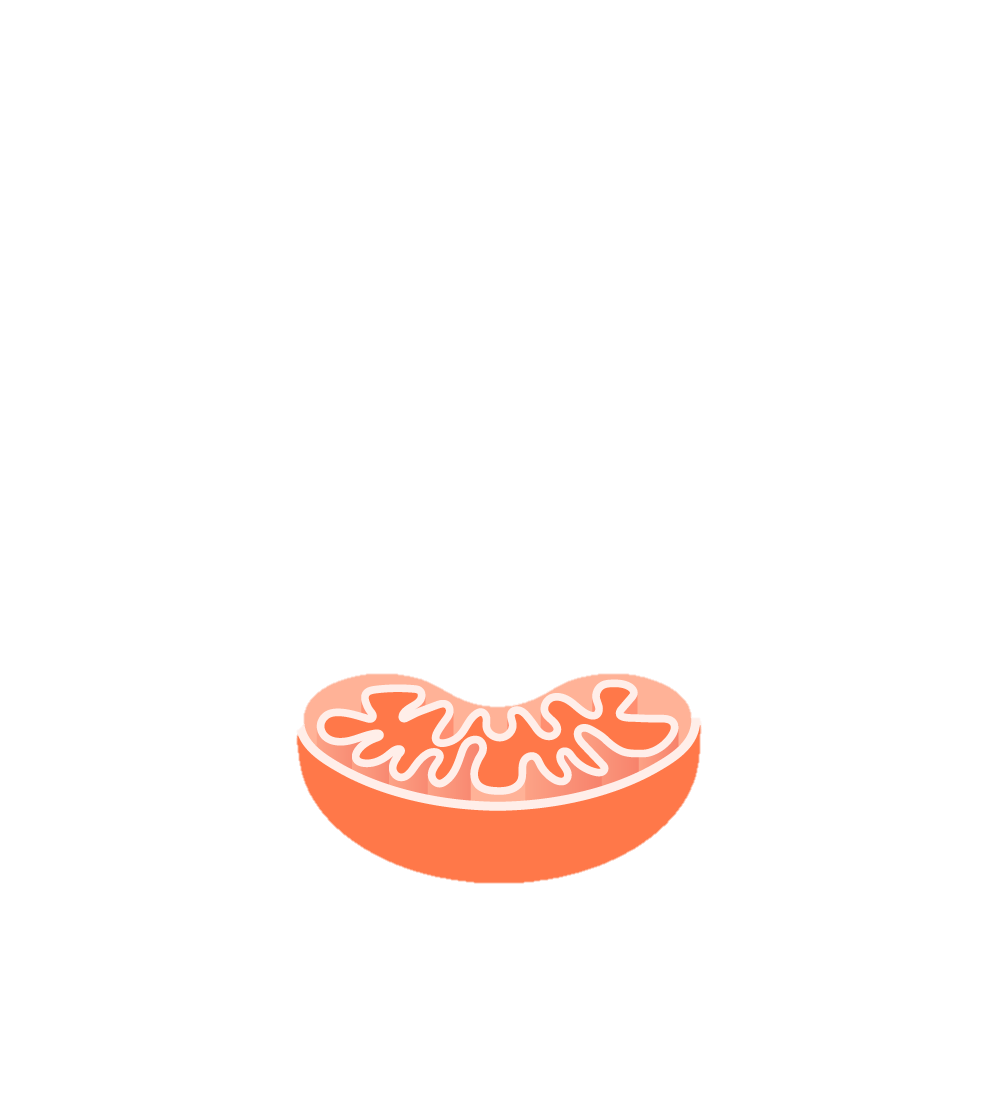 2
Dị  hóa
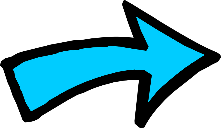 C6H12O6
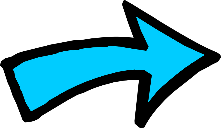 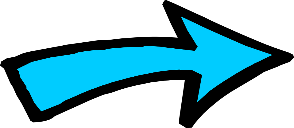 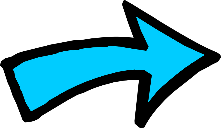 Ti thể
CO2
Hô hấp
Nối các nội dung tương ứng ở hai cột:
Trao đổi chất ở tế bào
đồng hóa và dị hóa
Quá trình chuyển hóa vật chất và năng lượng trong TB
tổng hợp các chất phức tạp từ chất đơn giản, tích lũy năng lượng
phân giải các chất phức tạp thành chất đơn giản, giải phóng năng lượng
Đồng hóa
chuyển hóa vật chất và năng lượng trong tế bào và trao đổi chất qua màng sinh chất
Dị hóa
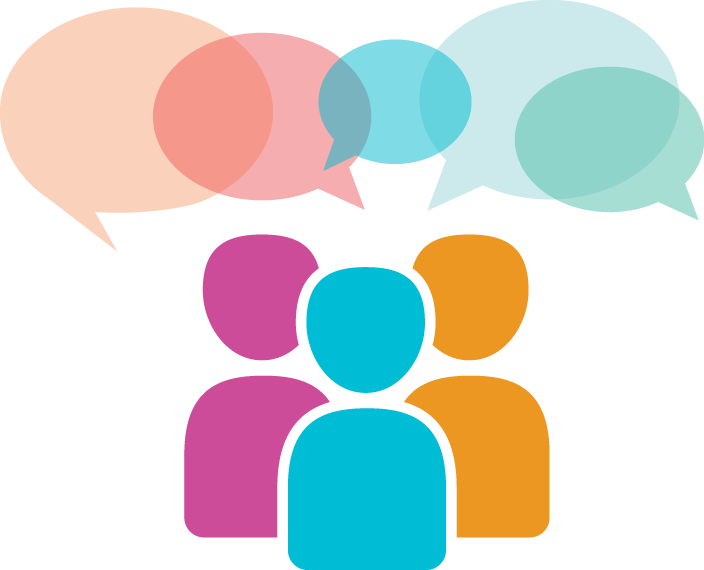 II. SỰ VẬN CHUYỂN CÁC CHẤT QUA MÀNG SINH CHẤT
1. Vận chuyển thụ động
Protein
xuyên màng
Nồng độ cao
Thế nào là vận chuyển thụ động? Quá trình này có tiêu tốn năng lượng không?
Phospholipit
Nồng độ thấp
B
A
Khái niệm: Là vận chuyển các chất đi từ nơi 
có nồng độ cao đến nơi có nồng độ thấp, 
không tốn năng lượng.
………
………
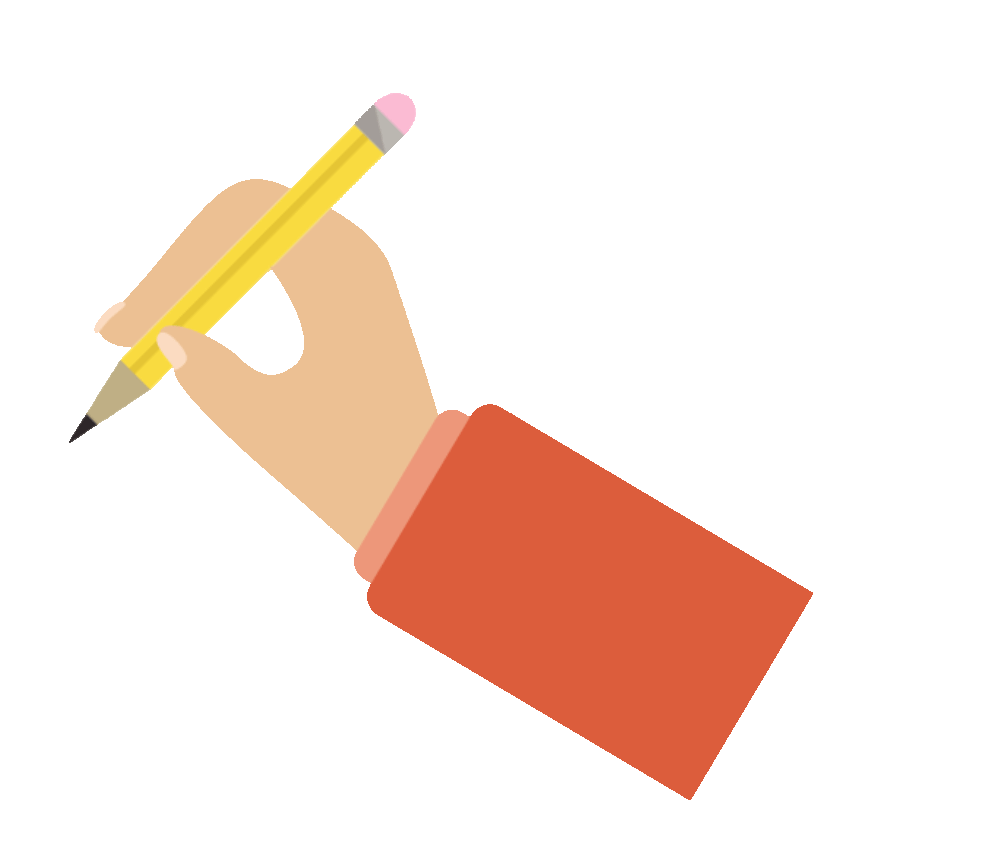 ………
Các chất kích thước nhỏ,                 không phân cực, tan trong lipid
NỒNG ĐỘ CAO
NỒNG ĐỘ THẤP
Màng sinh chất 
( photpholipit kép )
Các chất kích thước lớn, phân cực,                     tan trong nước
CO2, O2, vitamin A
Nguyên lí: khuếch tán
NaCl, glucose
KÊNH 


Protein
Thẩm thấu
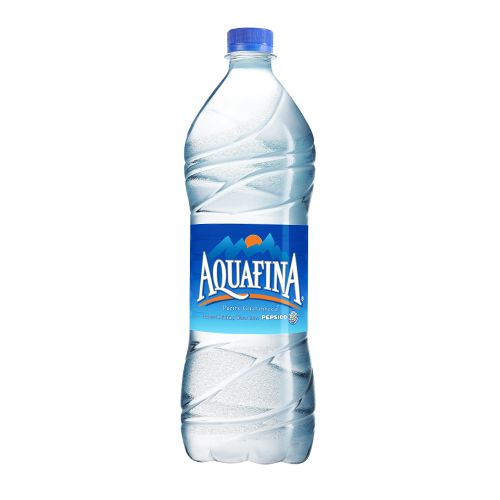 BÊN TRONG TẾ BÀO
BÊN NGOÀI TẾ BÀO
Hãy cho biết các chất CO2, O2, H2O, NaCl, vitamin A, glucose được vận chuyển thông qua con đường nào?
Kênh 
Aquaporin
H2O
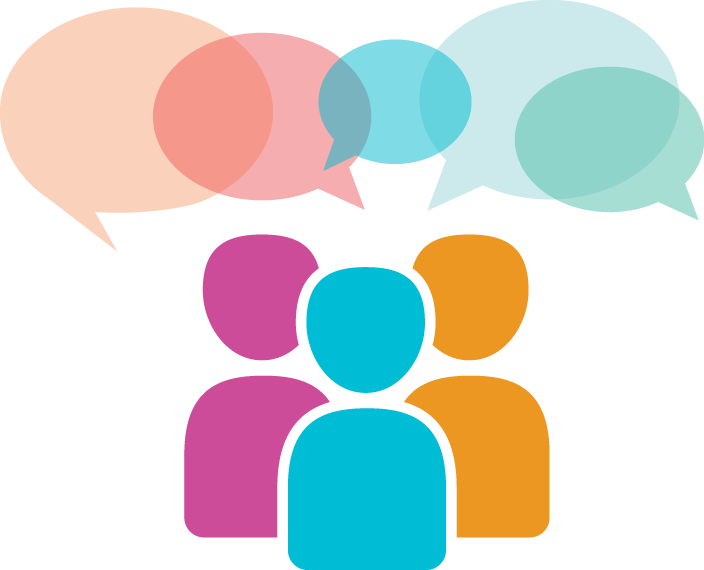 Cần điều kiện gì               để  các chất tan có thể         khuếch tán qua màng?
Môi trường
Môi trường
Môi trường
Xác định chiều vận chuyển chất tan giữa  tế bào và môi trường trong               mỗi loại môi trường đó?
So sánh nồng độ chất tan của môi trường với nồng độ chất tan trong tế bào, từ đó cho biết thế nào là môi trường ưu trương, nhược trương và đẳng trương?
Tế bào
Tế bào
Tế bào
Môi trường nhược trương
Môi trường ưu trương
Môi trường đẳng trương
Có nồng độ chất tan cao hơn trong tế bào
Có nồng độ chất tan thấp hơn trong tế bào
Có nồng độ chất tan bằng trong tế bào
Chú thích: Các chấm thể hiện nồng độ chất tan
Nhược trương
Ưu trương
Đẳng trương
Môi trường
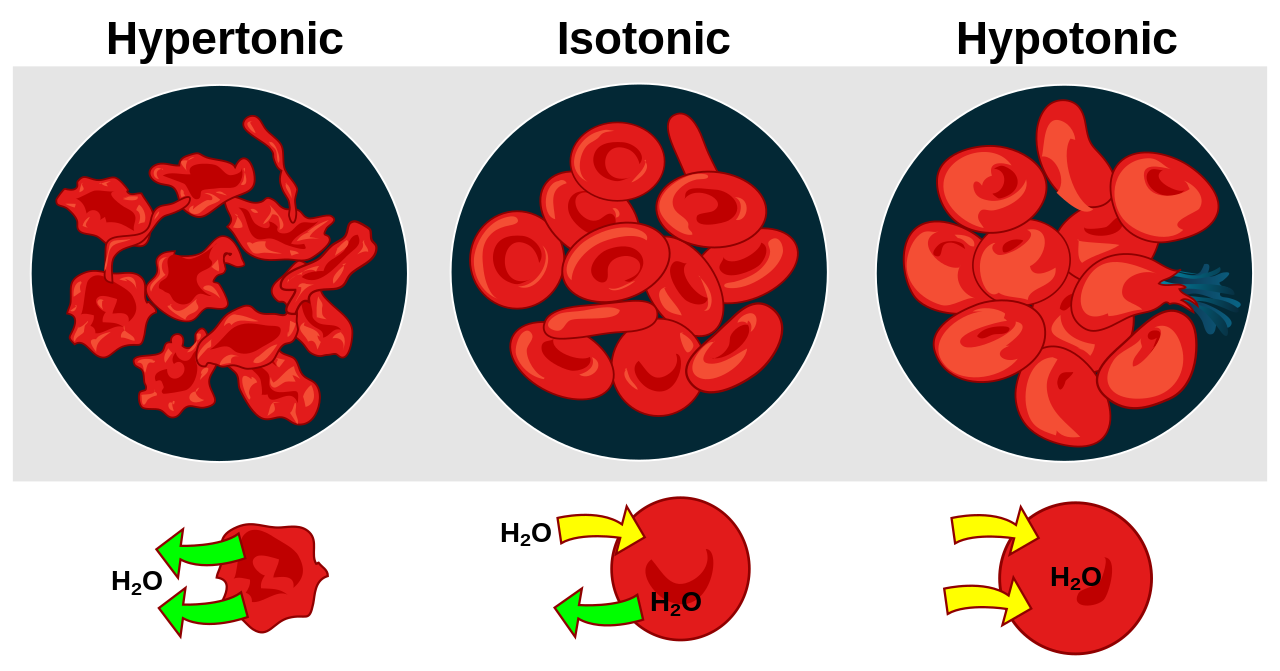 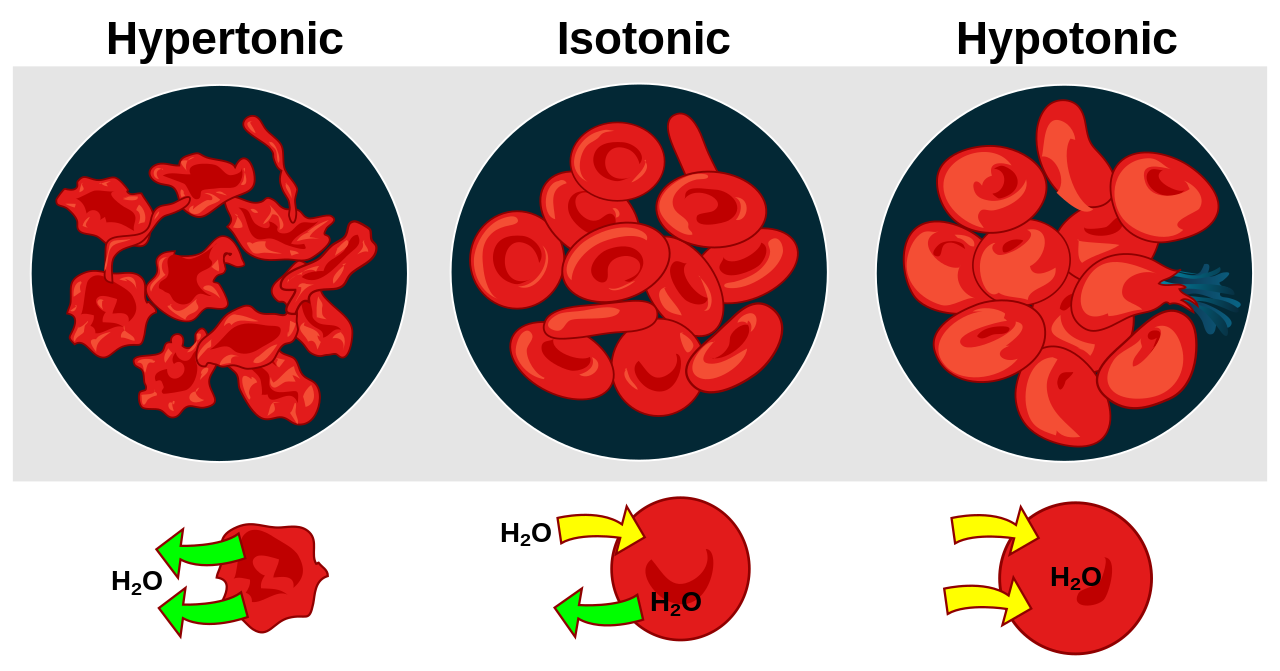 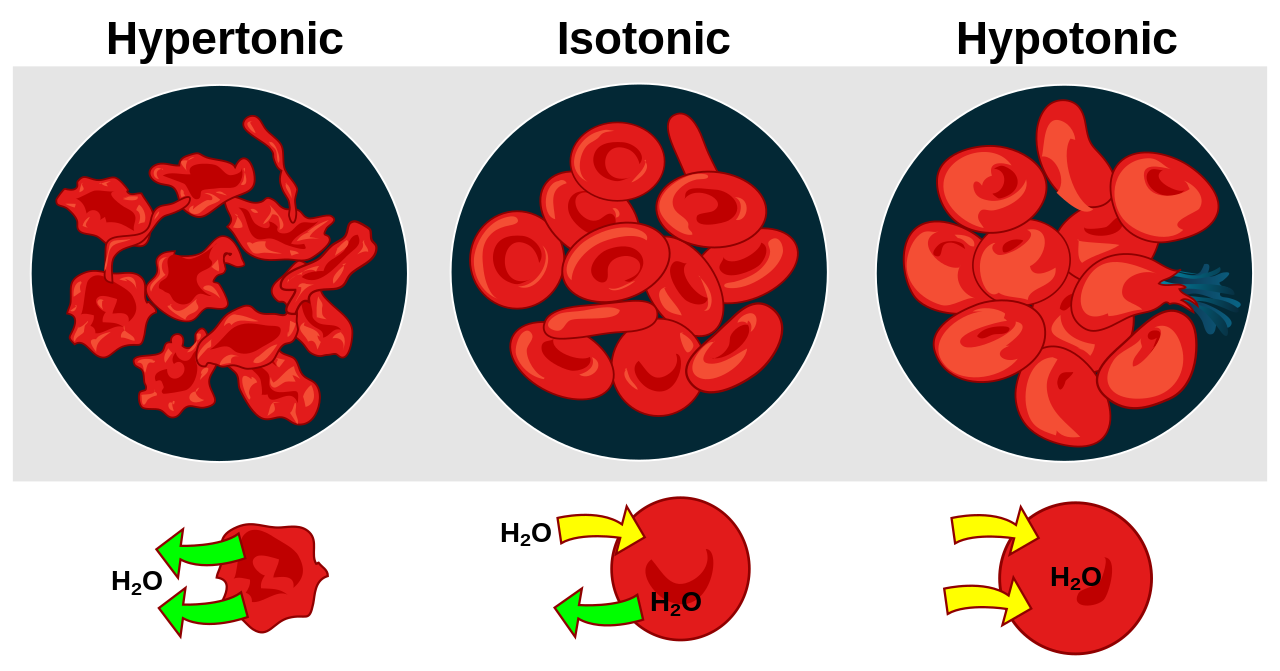 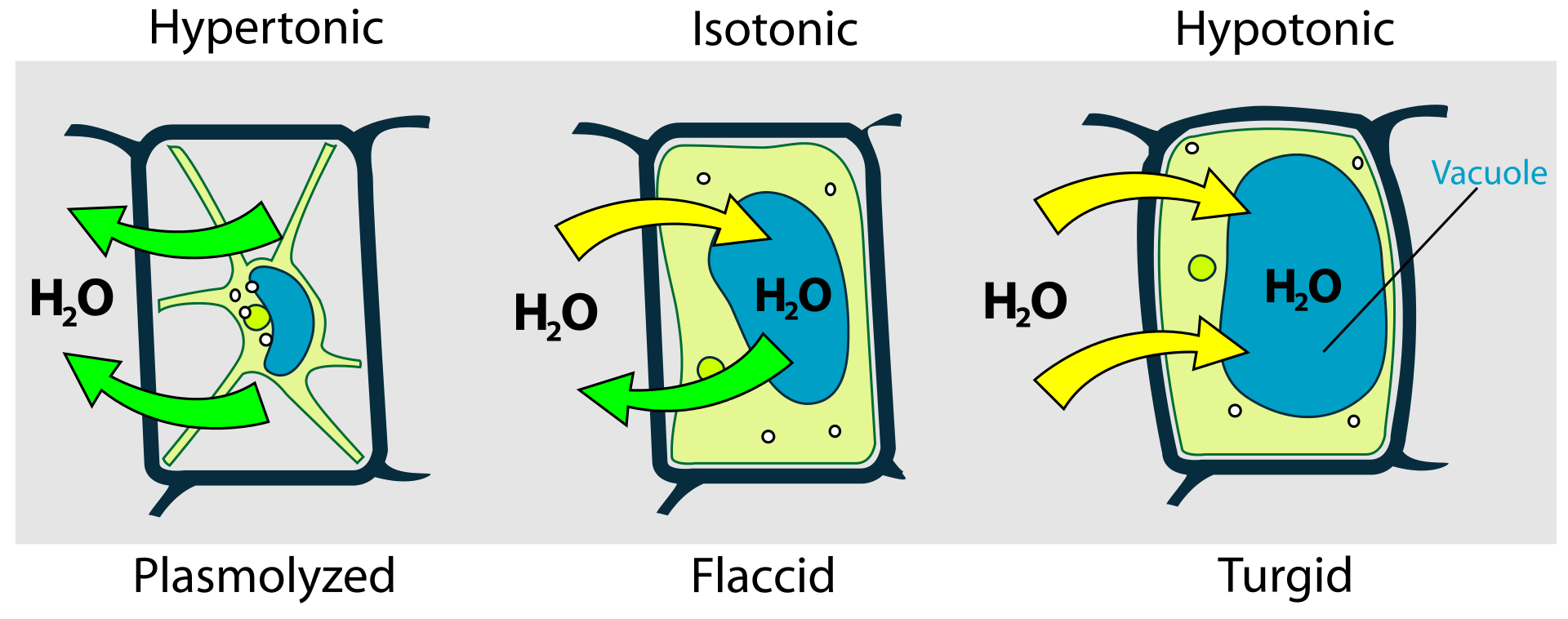 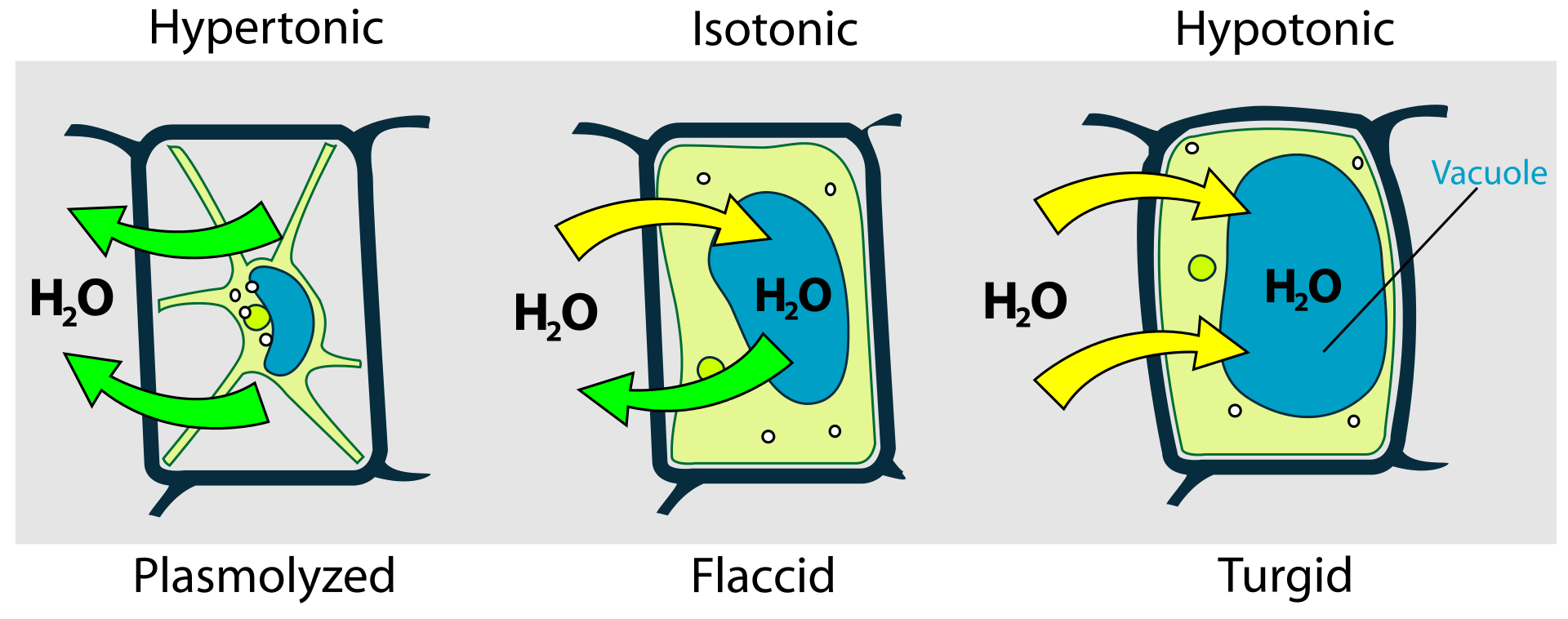 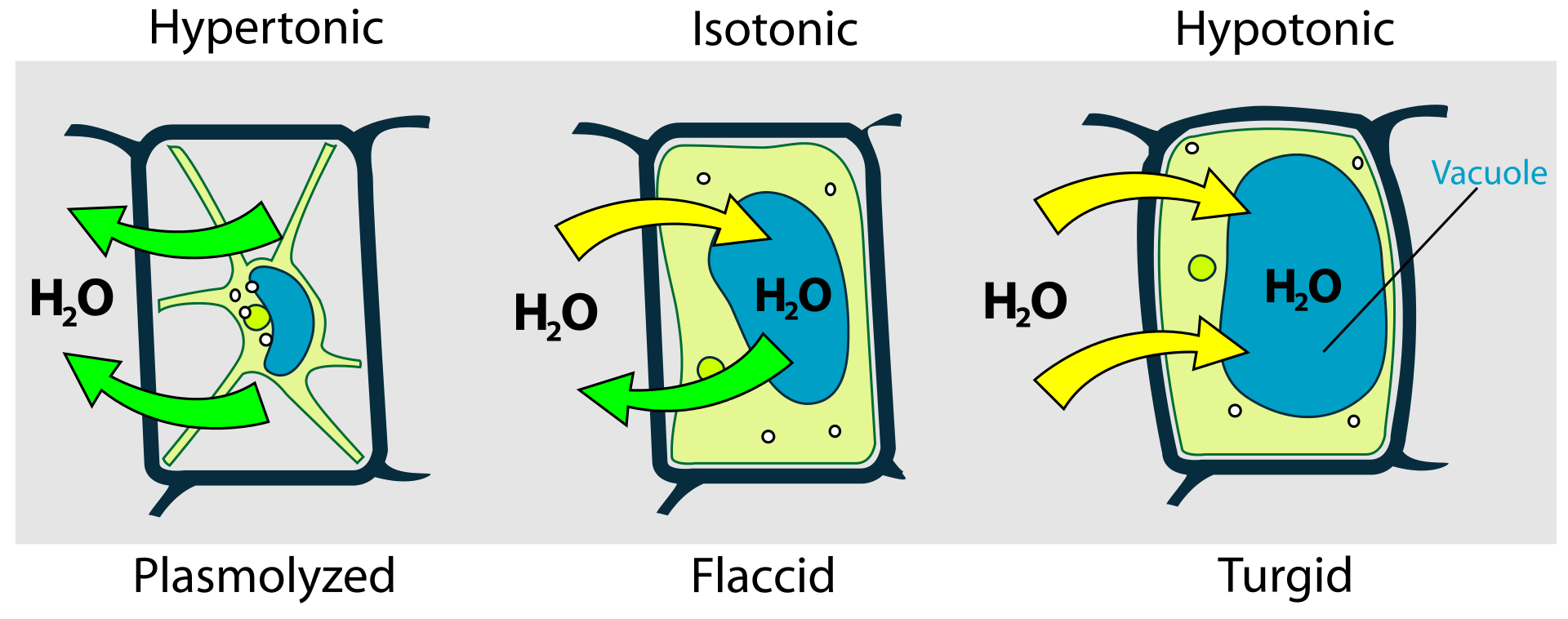 Tế bào thực vật
Tế bào động vật
Nồng độ chất tan trong môi trường còn ảnh hưởng đến việc tế bào hấp thụ nước hay bị mất nước. Đây là phản ứng của tế bào trước sự thay đổi nồng độ chất tan trong môi trường.
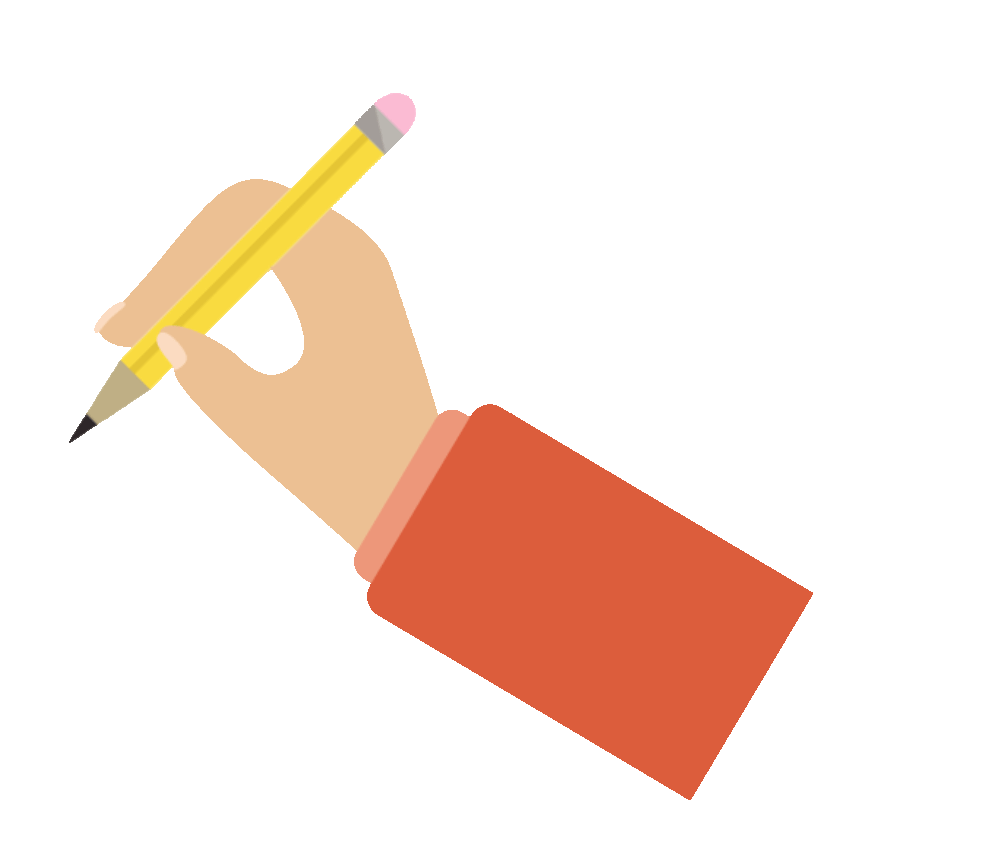 Thẩm thấu : là hiện tượng ……….. khuếch tán qua màng nhờ kênh …………….
Dựa vào sự chênh lệch nồng độ các chất bên trong và bên ngoài tế bào, chia thành 3 loại môi trường: 

Môi trường nhược trương: có nồng độ chất tan …............ nồng độ chất tan bên trong tế bào.
Môi trường đẳng trương: có nồng độ chất tan ……………nồng độ chất tan bên trong tế bào.
Môi trường ưu trương: có nồng độ chất tan         …………..  nồng độ chất tan bên trong tế bào.
nước
aquaporin
thấp hơn
bằng
cao hơn
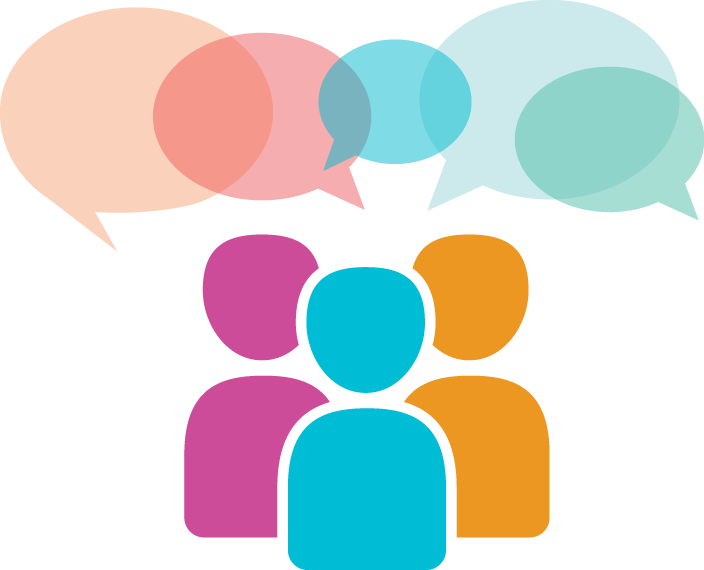 Thảo luận và trả lời một số câu hỏi sau:
Nồng độ urê trong nước tiểu cao gấp 65 lần nồng độ urê trong máu. Nhưng tại sao urê không di chuyển từ nước tiểu vào máu mà lại di chuyển từ máu vào nước tiểu?
2. Vận chuyển chủ động
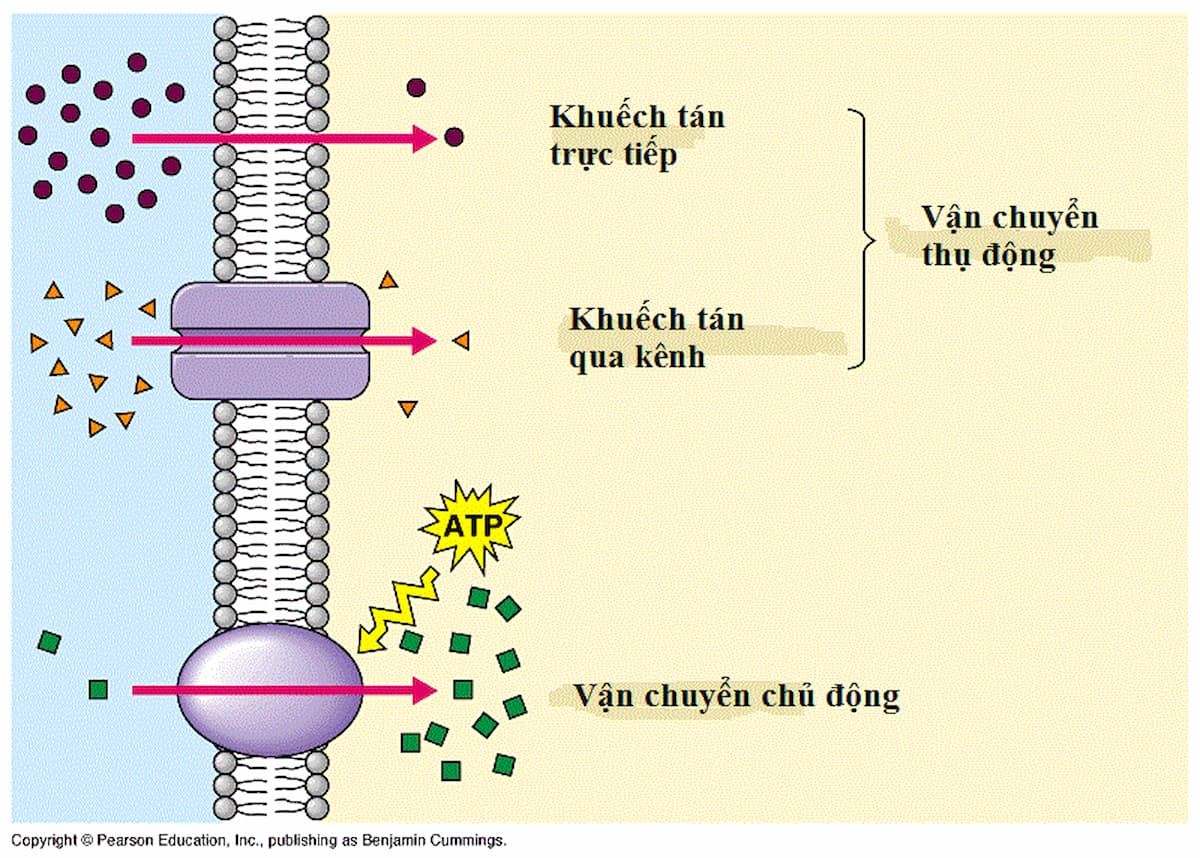 Điều kiện: Cần có ……………………….  và tiêu tốn…………………….
năng lượng ATP
protein vận chuyển
1. Khái niệm:
Vận chuyển chủ động là phương thức vận chuyển các chất qua màng từ nơi có nồng độ ……….. sang nơi có nồng độ ……. , cần …………...     …………  và tiêu tốn …………….
thấp
protein vận chuyển
cao
năng lượng
2. Cơ chế :
Các chất liên kết với …………
…….. gắn vào protein làm protein biến đổi cấu hình đưa các chất vào bên trong màng hay ngược lại.
protein
ATP
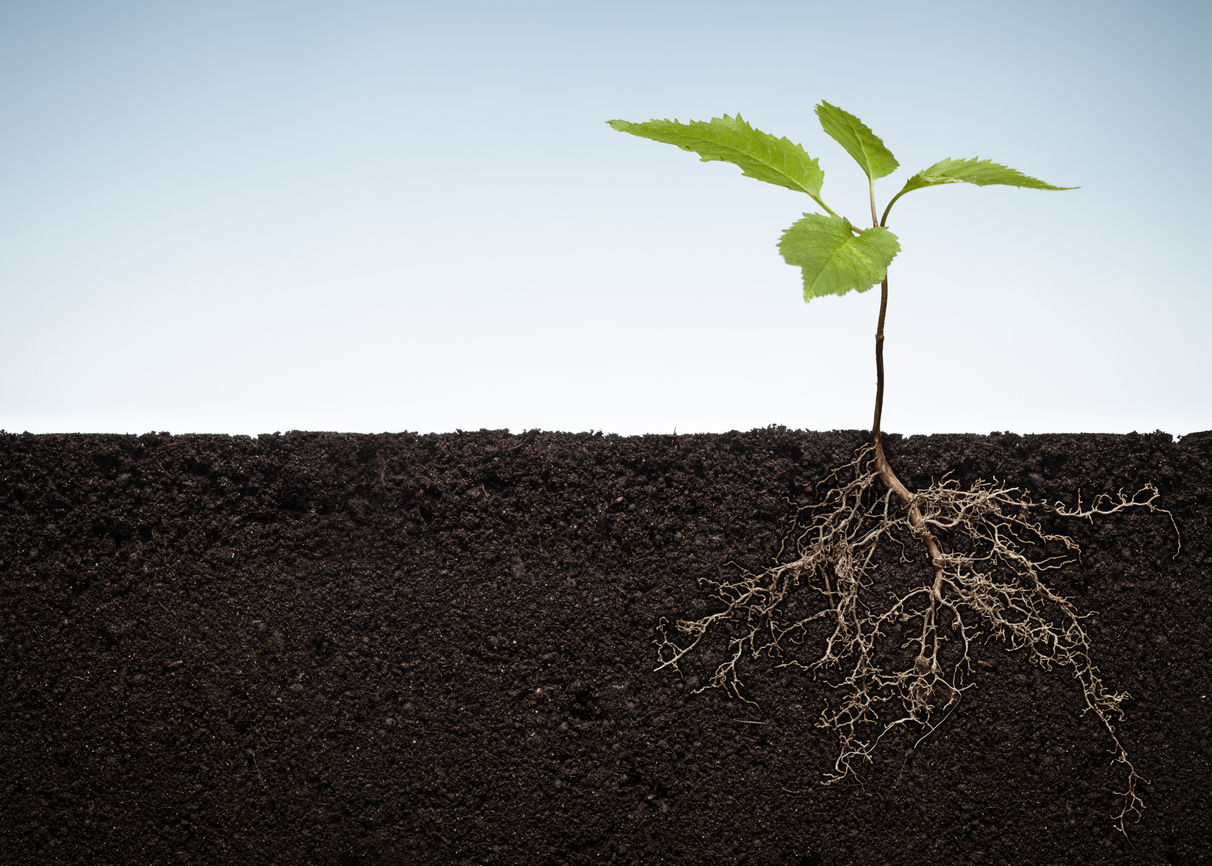 Tế bào lông hút ở rễ mặc dù có nồng độ ion K+ trong tế bào cao hơn môi trường đất nhưng vẫn tiếp tục lấy thêm ion này vào theo phuong thức vận chuyển chủ động vì đây là một ion rất cần thiết cho cây.
Vận chuyển chủ động có ý nghĩa gì đối với cơ thể sinh vật?
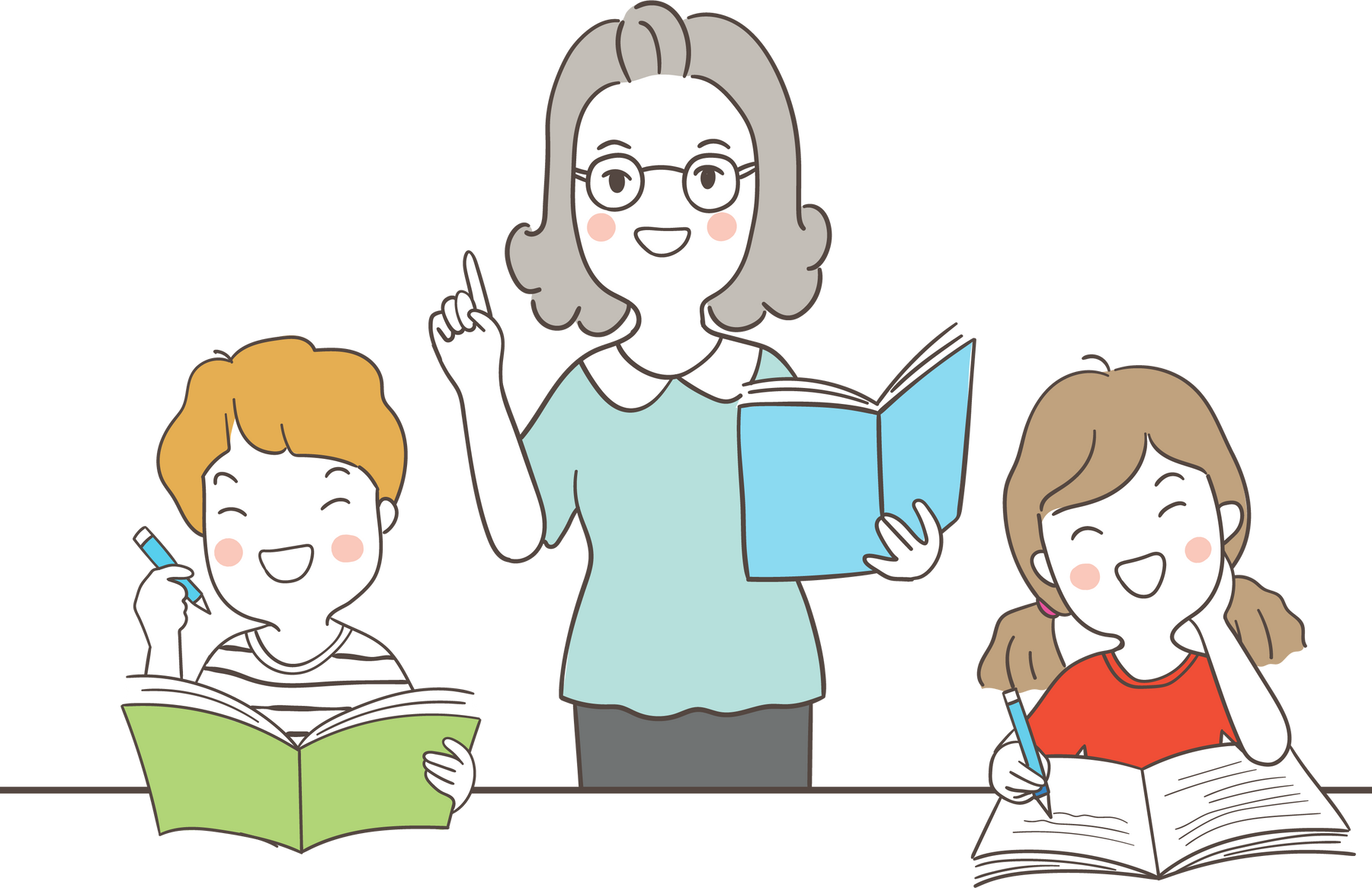 Giúp tế bào có thể lấy được các chất cần thiết ngay cả khi chúng có nồng độ thấp hơn so với bên trong tế bào.
Các loài thực vật này đã vận chuyển chủ động các chất tan từ môi trường vào trong không bào của tế bào rễ để tạo nên áp suất thẩm thấu cao. Nhờ đó, chúng hấp thụ được nước từ môi trường.
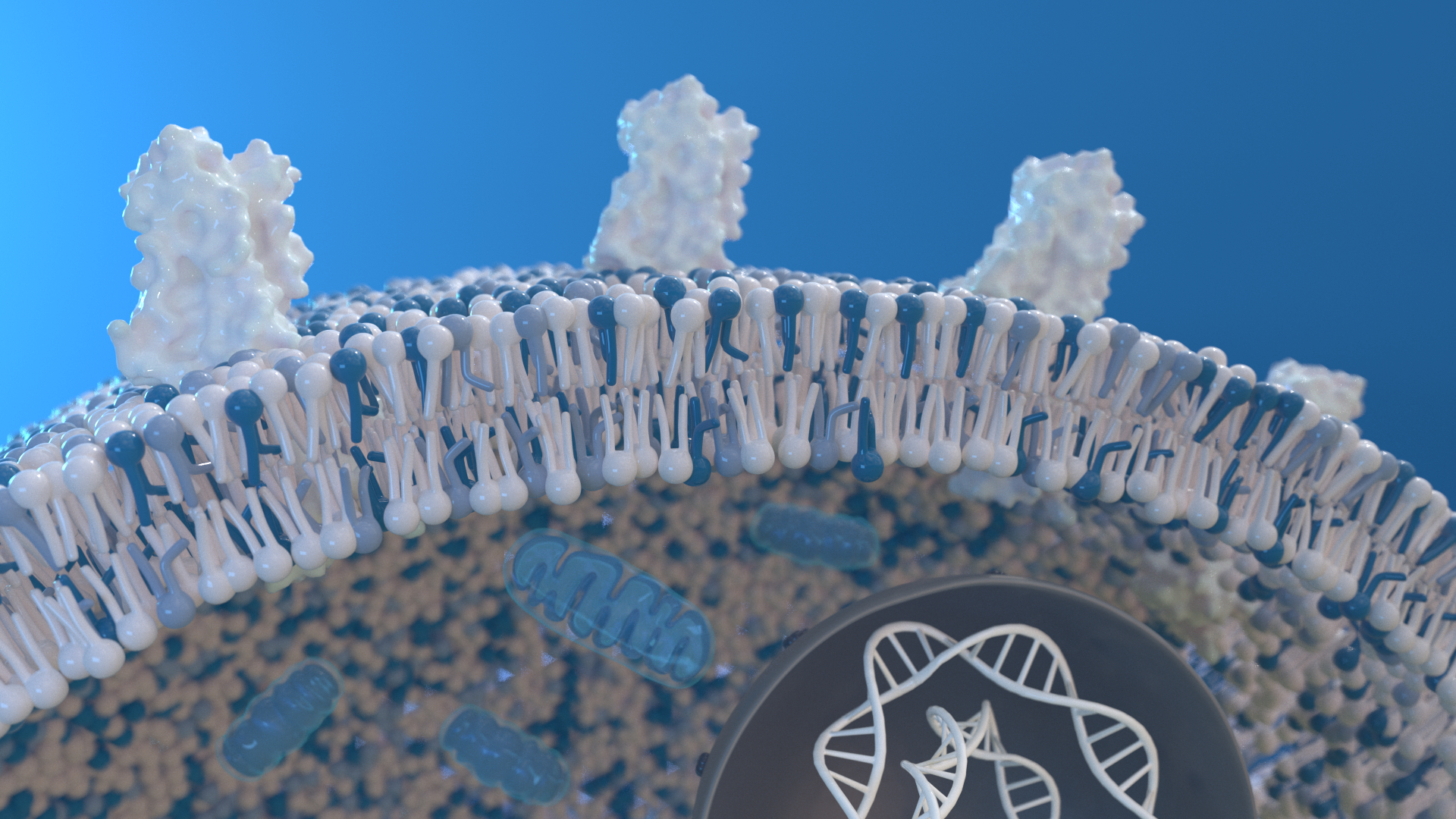 Dặn dò:
Vào SHUB tự nghiên cứu phần nhập bào – xuất bào
Làm phiếu học tập bài 11
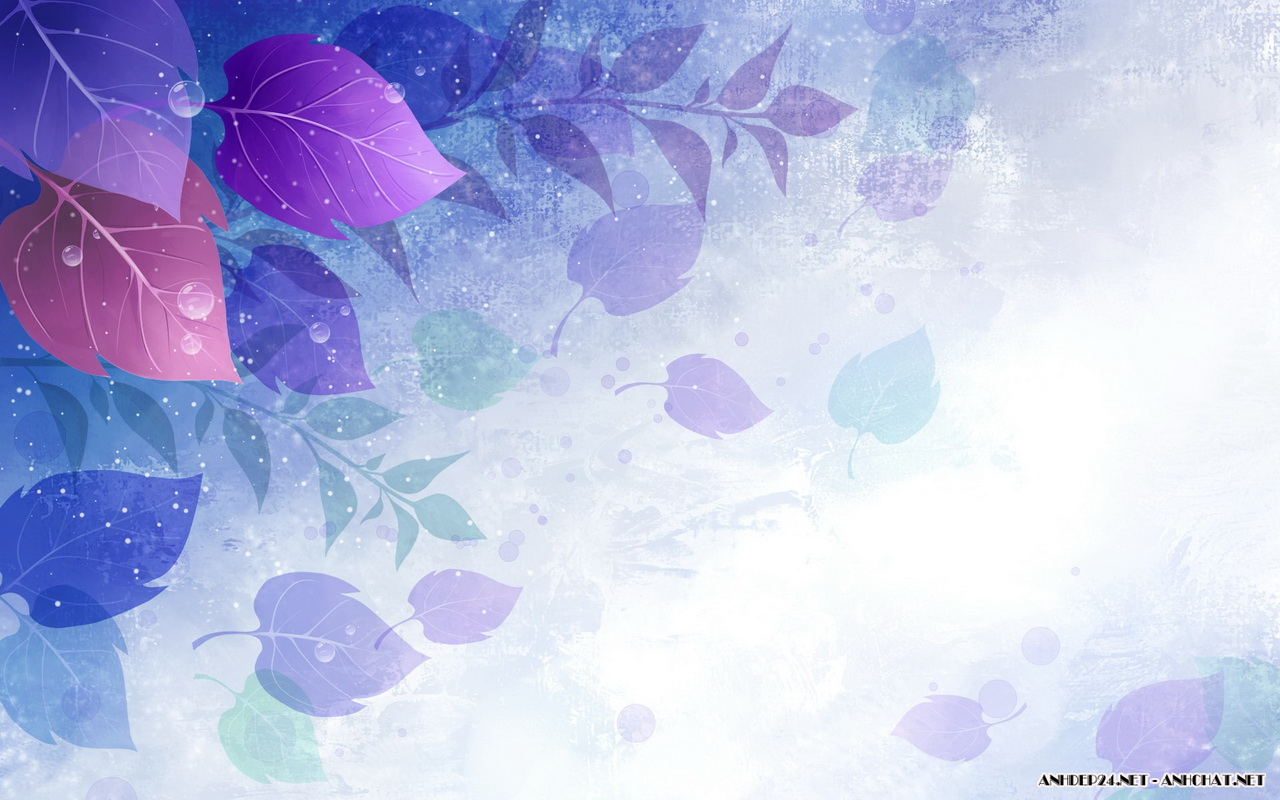 Dặn dò:
Nghiên cứu phần nhập bào – xuất bào
Làm Phiếu học tập bài 11
Đối với những chất có kích thước lớn hơn cả protein vận chuyển, làm cách nào tế bào có thể đưa các chất đó vào hoặc ra khỏi tế bào?
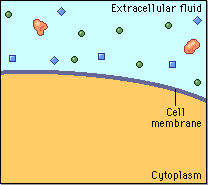 Ngoài tế bào
Màng tế bào biến dạng
Màng sinh chất
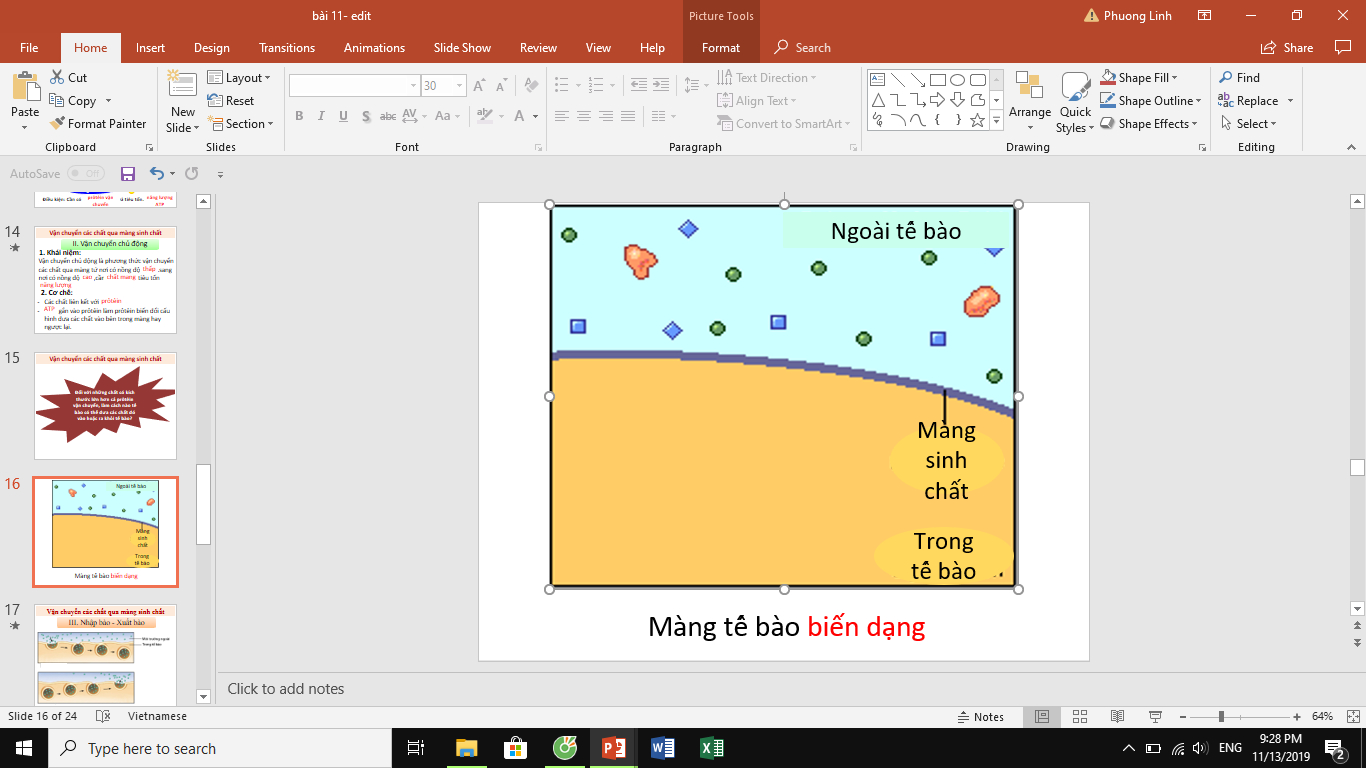 Tế bào chất
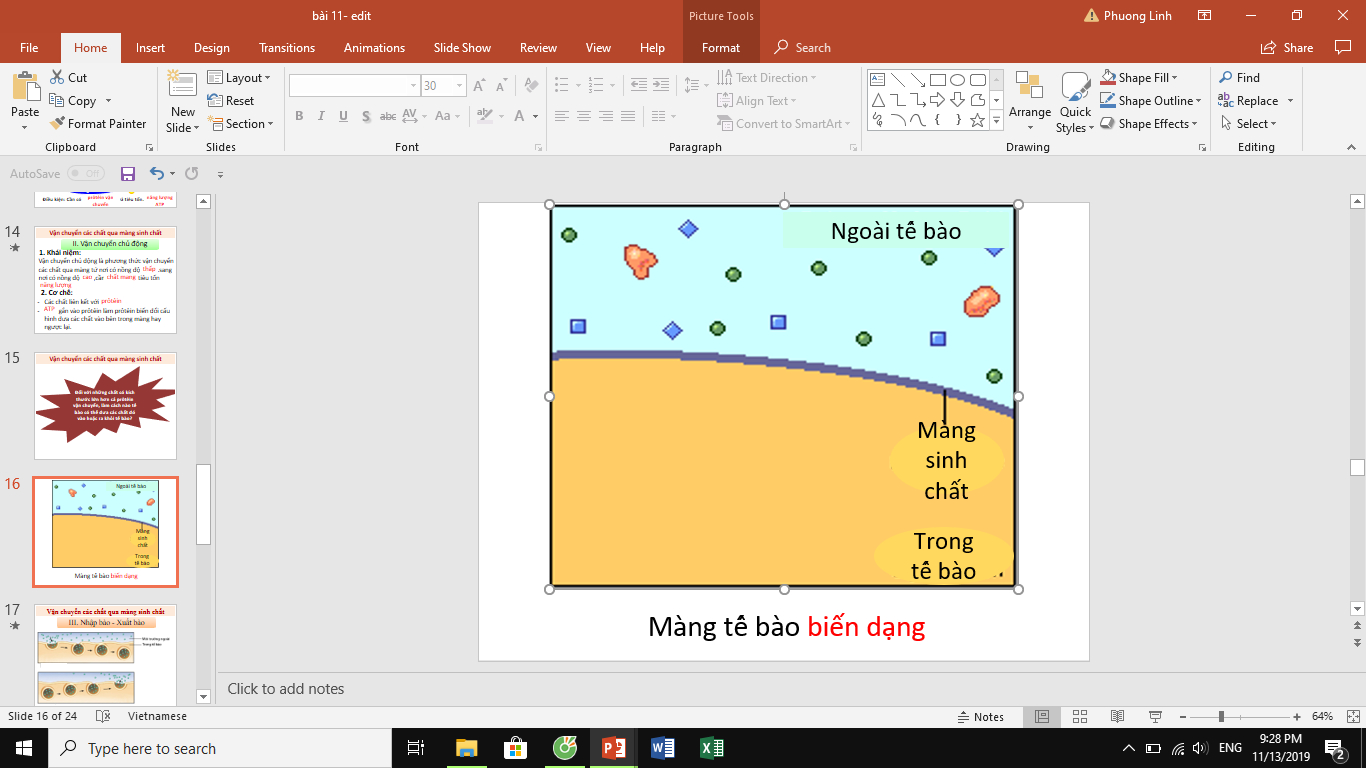 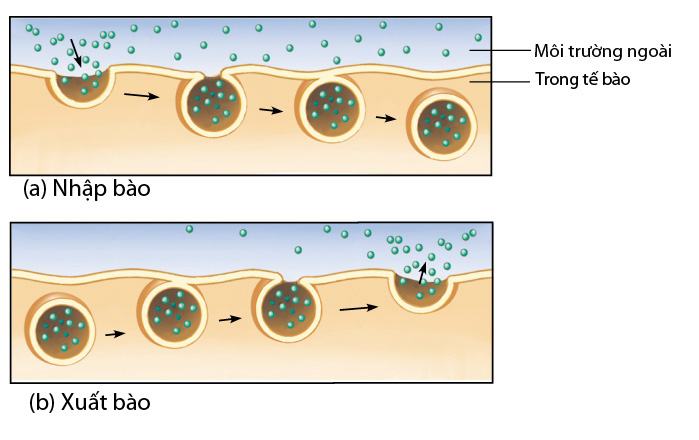 Quan sát hình và cho biết hình nào là nhập bào/ xuất bào?
3. Xuất bào và nhập bào
Nhập bào
Giọt dịch ngoại bào
Thành phần dịch ngoại bào
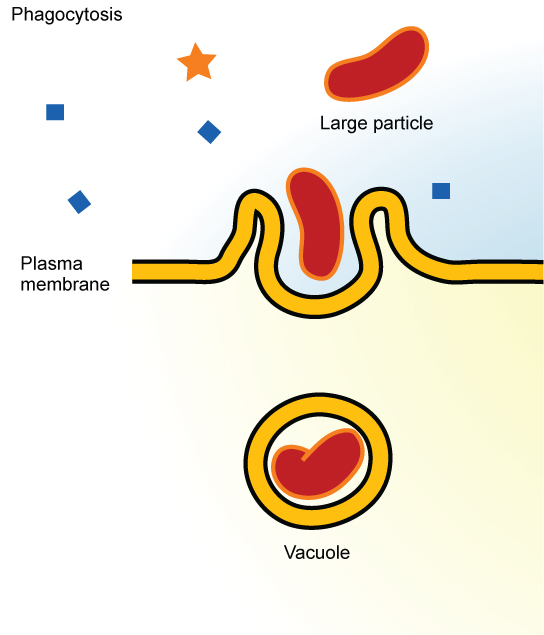 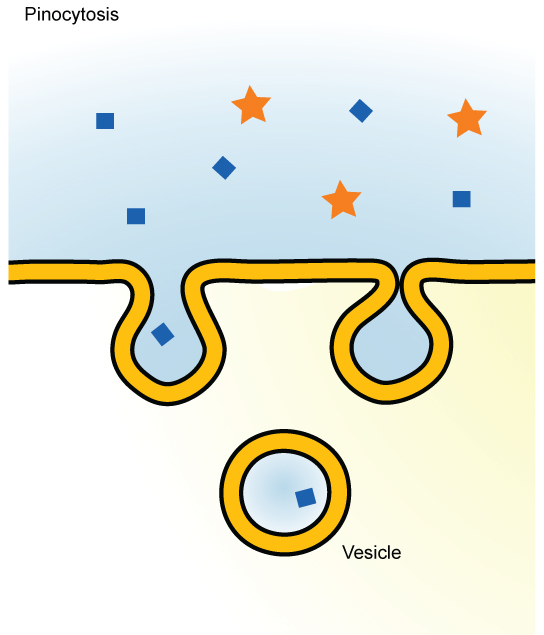 Vi khuẩn
Màng sinh chất
Tế bào chất
Không bào tiêu hóa
Túi  nhập bào
Thực bào
Ẩm bào
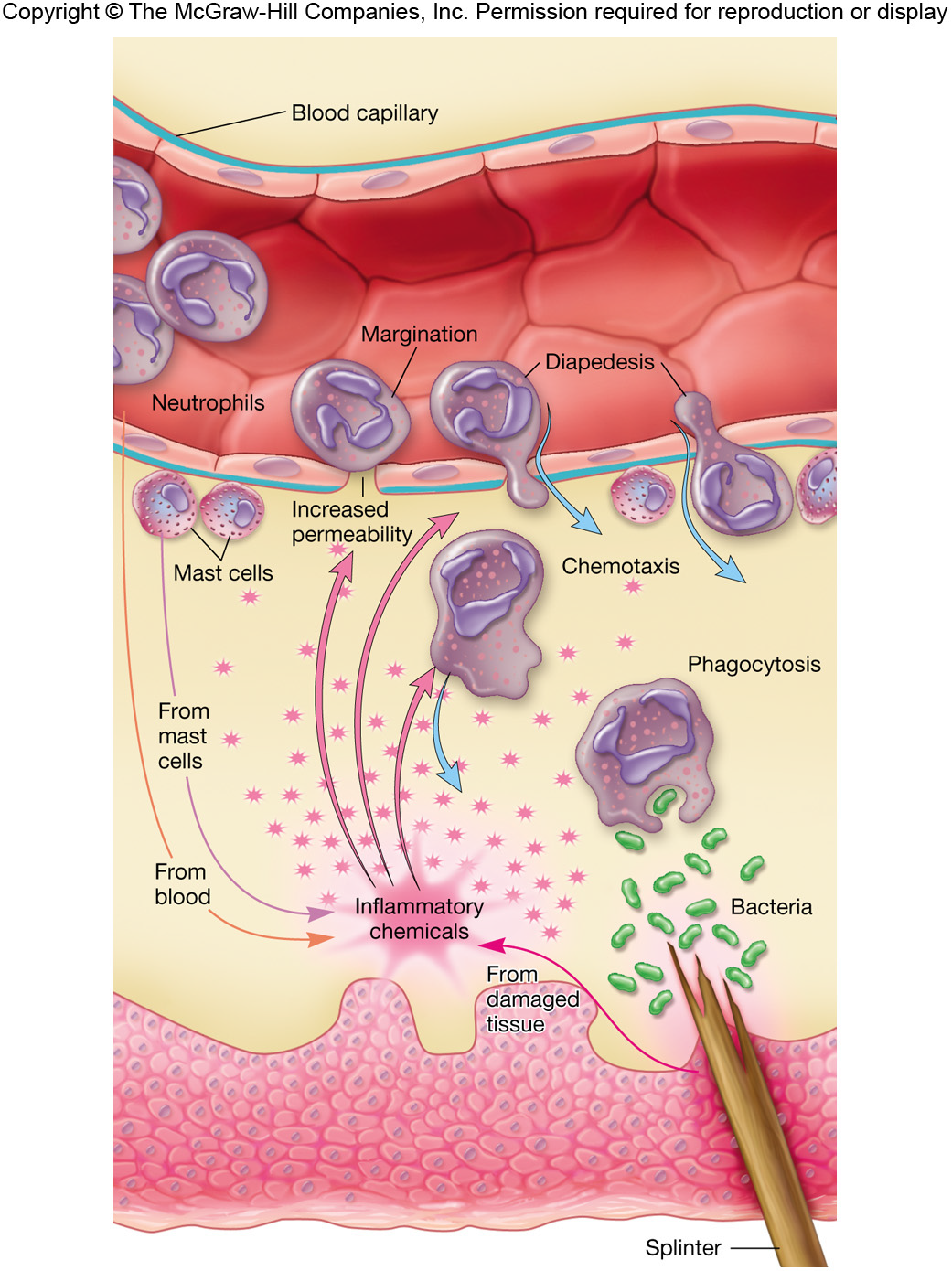 Tế bào bạch cầu
Tế bào bạch cầu tiêu diệt vi khuẩn
Vi khuẩn
Gai nhọn
Lưới nội chất hạt
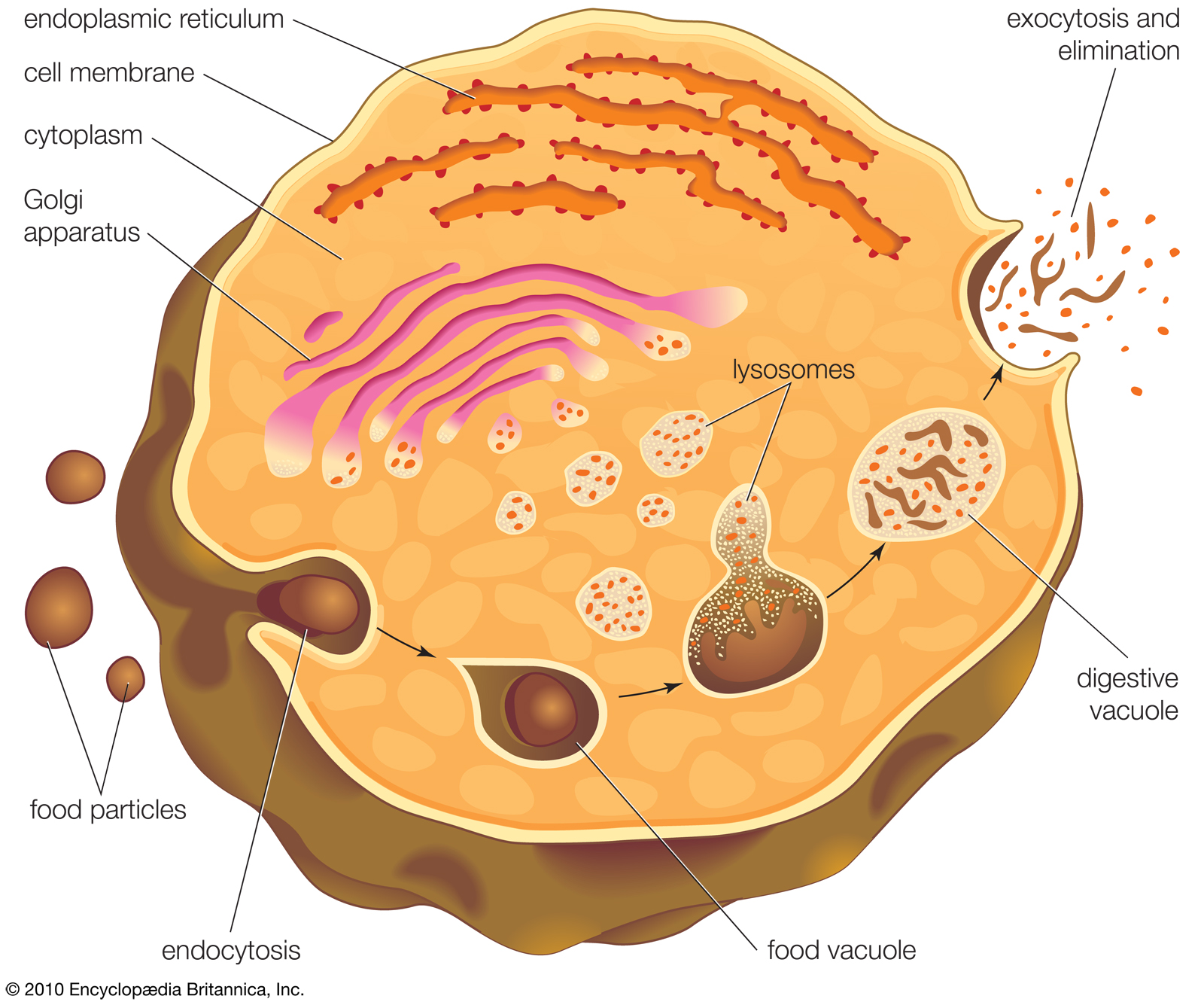 Xuất bào
Màng tế bào
Chất tế bào
Bộ máy Golgi
Lizôxôm
Thức ăn được phân hủy
Thức ăn
Nhập bào
Bóng chứa thức ăn
Nhập bào:
Phương thức tế bào đưa các chất …………..... tế bào bằng cách …………........ màng sinh chất.
Có 2 kiểu nhập bào:
Thực bào: thức ăn ở dạng………
Ẩm bào: thức ăn ở dạng ……….
2. Xuất bào: 
Phương thức tế bào đưa các chất …………...  tế bào bằng cách …………....... màng sinh chất.
vào trong
biến dạng
rắn
III. Nhập bào - Xuất bào
lỏng
ra ngoài
biến dạng